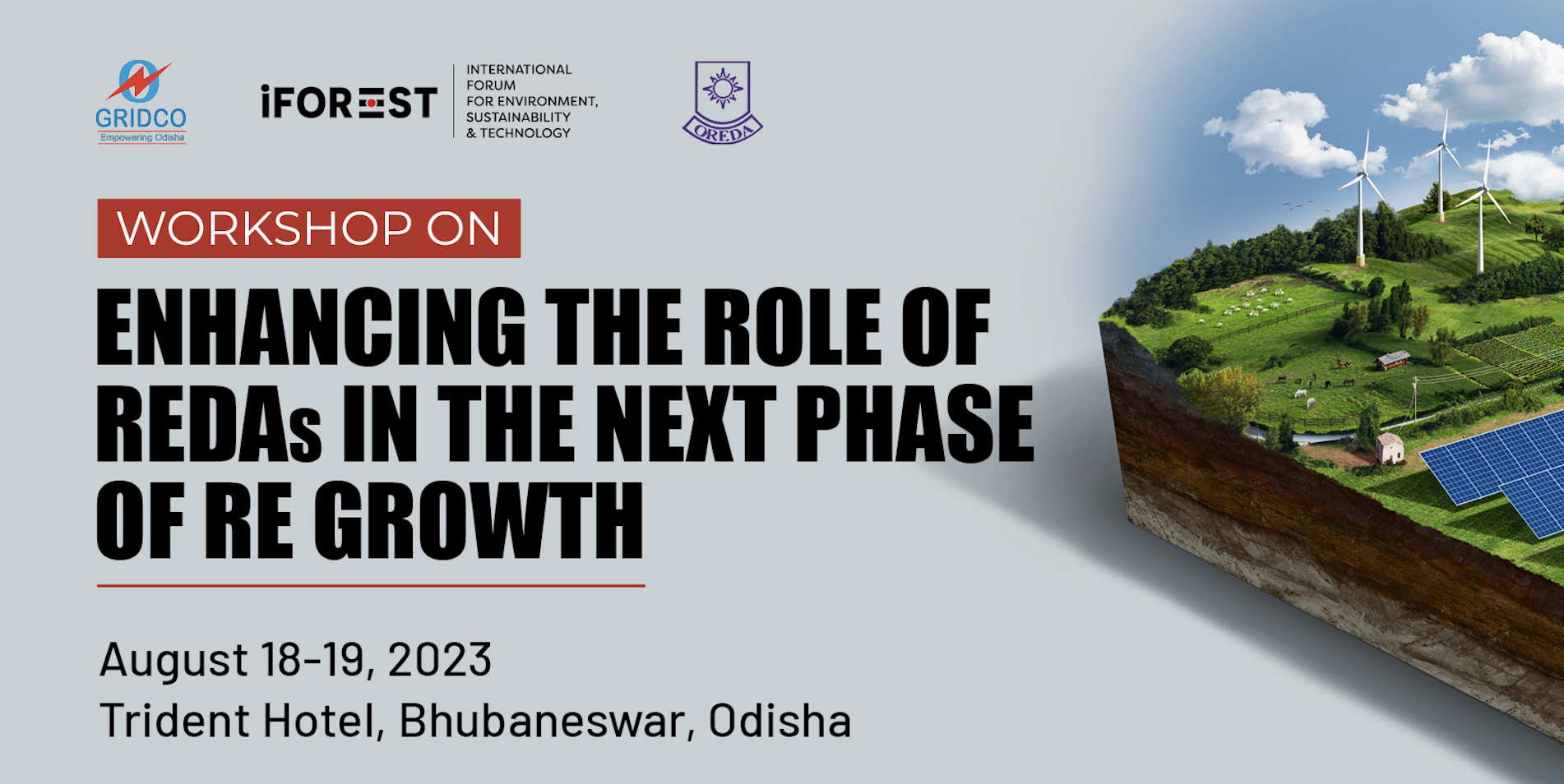 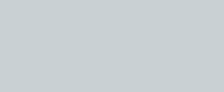 Session 1: Inaugural 
iFOERST Presentation: Setting the Context

August 18, 2023
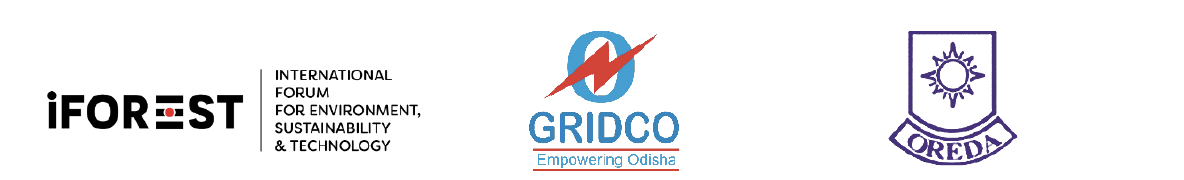 India’s impressive RE installed capacity growth
Over 100 GW of RE and thermal capacity has been added in India since 2012. 
As growth of thermal slowed down in recent years, with 11 GW added since 2019, RE capacity increased 48 GW.
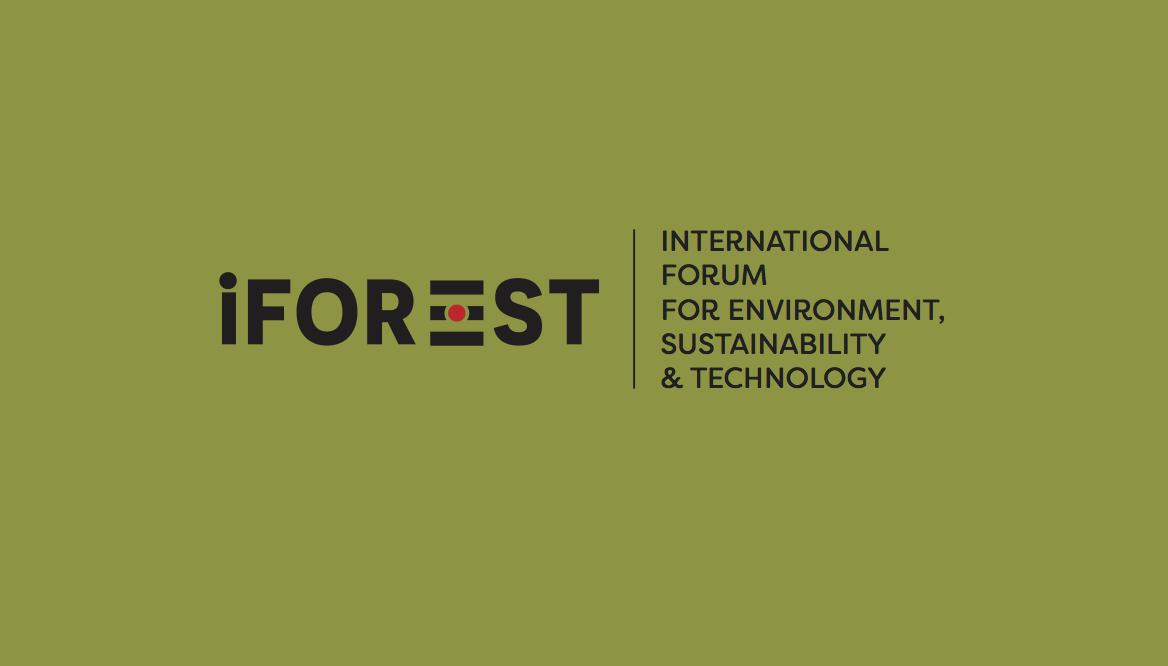 India’s installed capacity growth (GW)
125 GW
Source: CEA
Demanding path to future RE ambitions
Given the significant immediate target and massive long-term need, success hinges on how efficiently barriers to growth can be addressed.
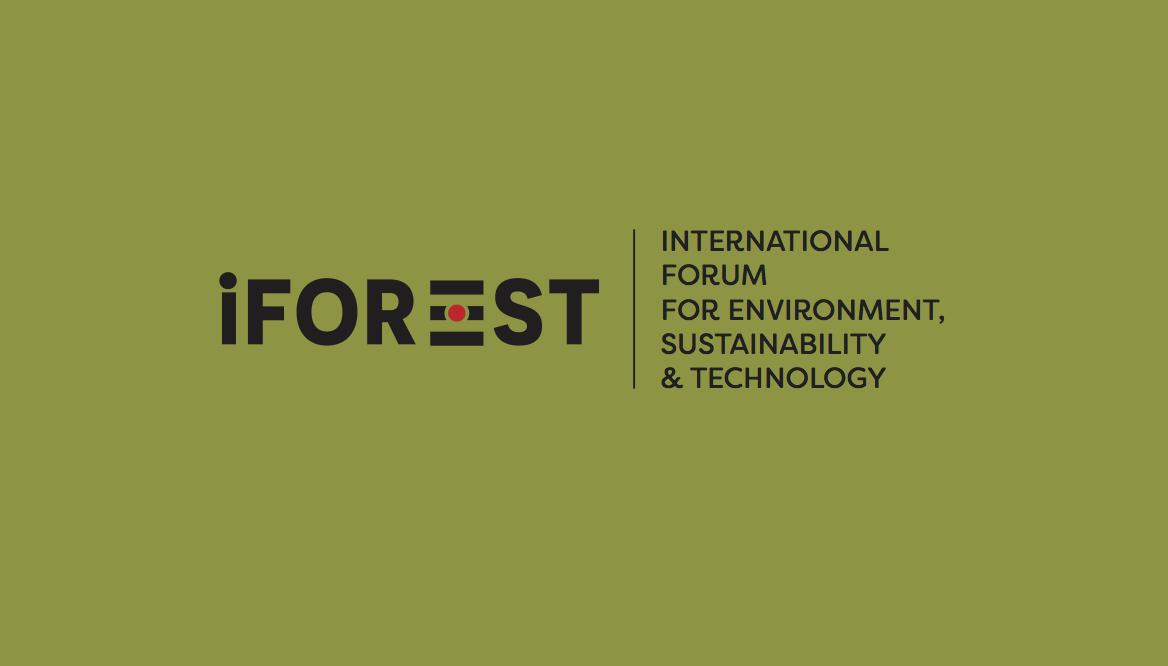 176.49 GW
88.81 GW
51.43 GW
183.27 GW
Source: Lok Sabha Question, July 2023
Projected increase in RE procurements
To meet the RPO requirements by 2030, RE generation would need to increase five times. 
Several ‘low-RE’ states would need to increase the RE procurement 10 to 30 times relative to the current level of procurement.
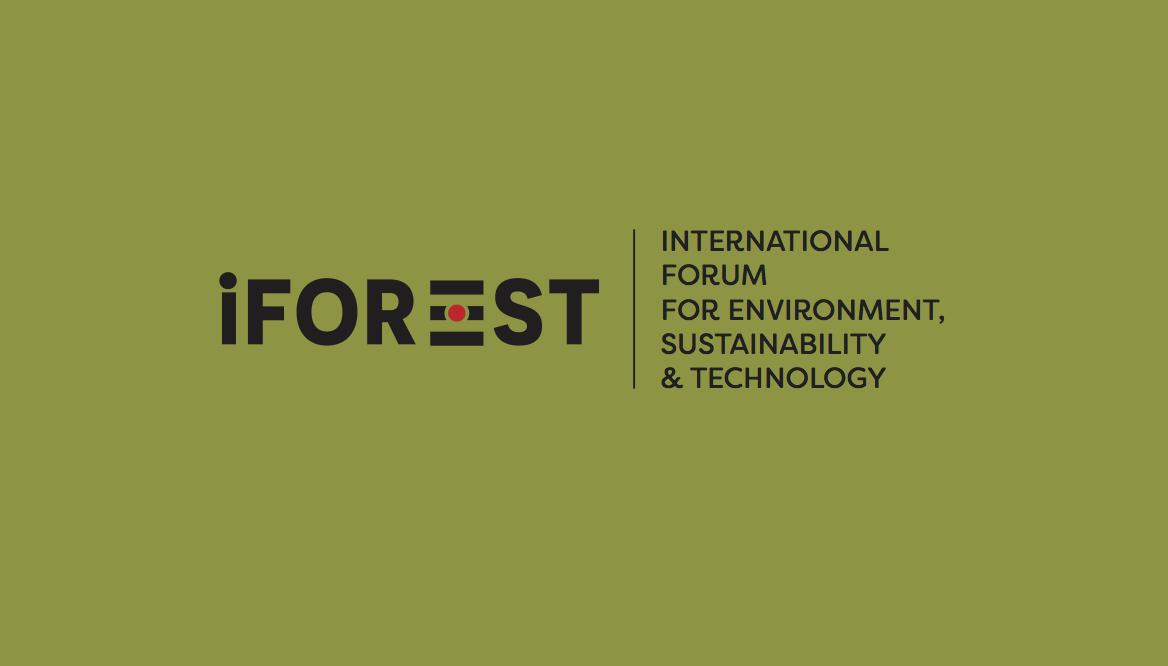 Existing and required RE consumption in low RE states (MUs)
Source for 2021-22: Respective SERCs; 
Note: Projections for 2031-32 is based on the notified non-hydro RPO requirement for 2029-30
Source-wise optimal RE growth by 2030
RE growth will continue to be driven by solar, but a more balanced growth needs to be planned going forward for grid optimization.
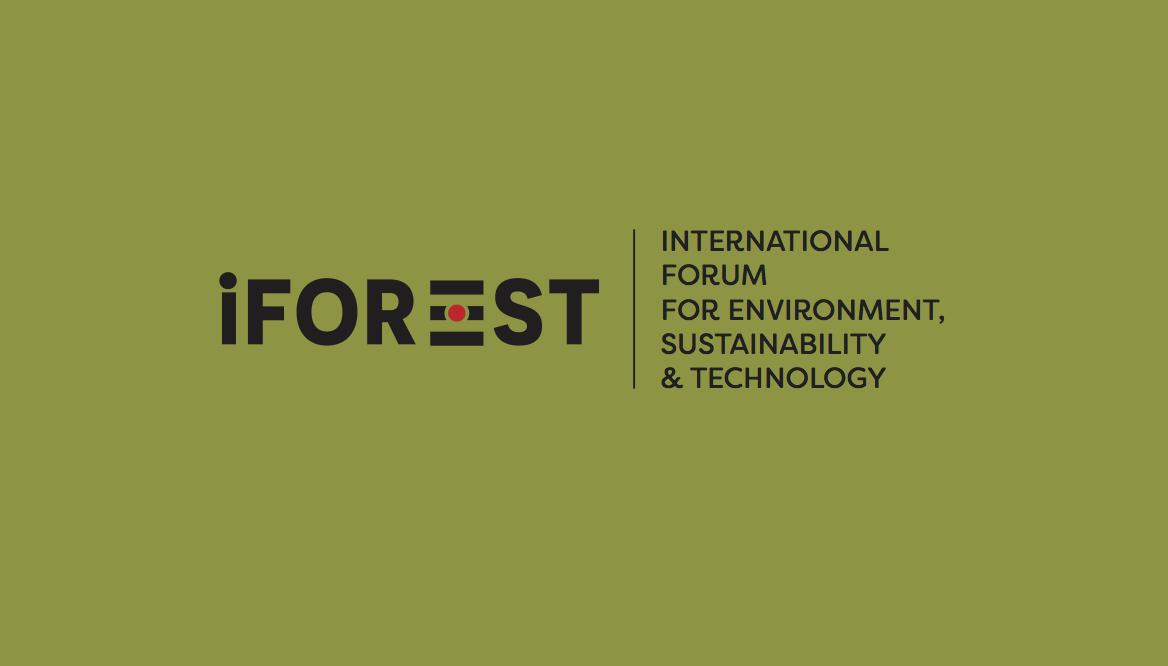 Source-wise current installed and future optimal installed capacity (MW)
Note: Base optimal scenario as per CEA 2023 study; includes BESS of 41,650 MW/208,250 MWh
Challenge – Disparity in RE growth and state capacity
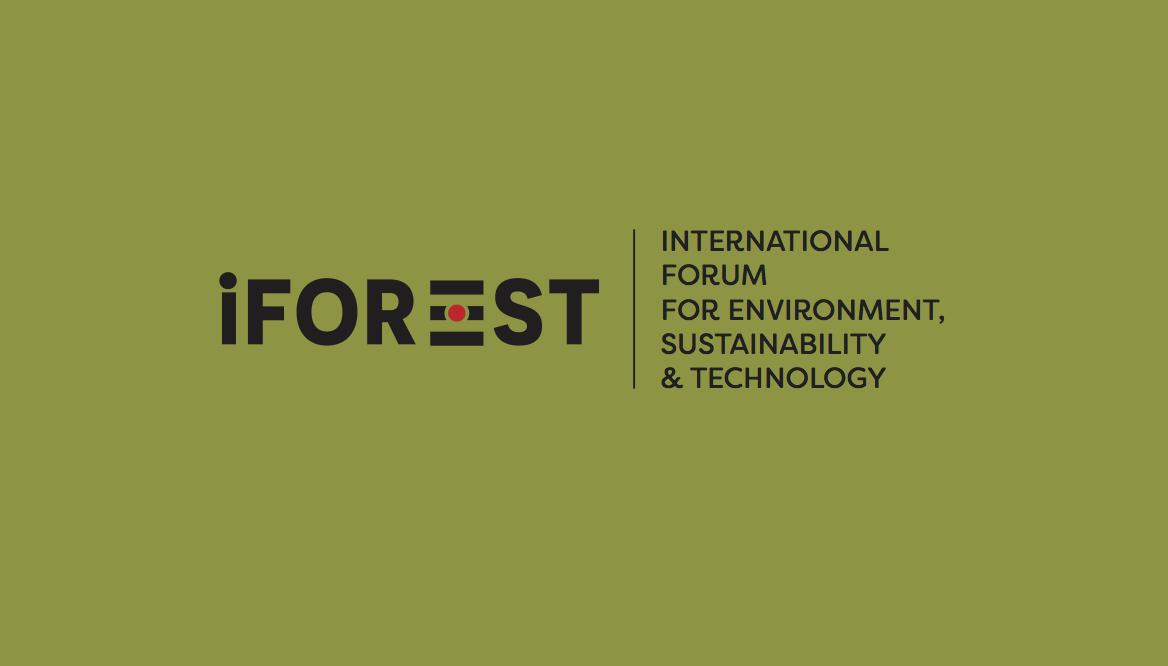 Grid-wise installed capacity (GW)
RE growth has so far been limited to six to seven states. 

Most REDAs struggle with limited capacity, experience and expertise. 

Significant scope for knowledge sharing, capacity building and deliberations on new strategies.
NR: 27.1
NER: 0.5
ER: 2.6
WR: 35.4
SR: 48.9
Source: MNRE
Growing attention on this issue
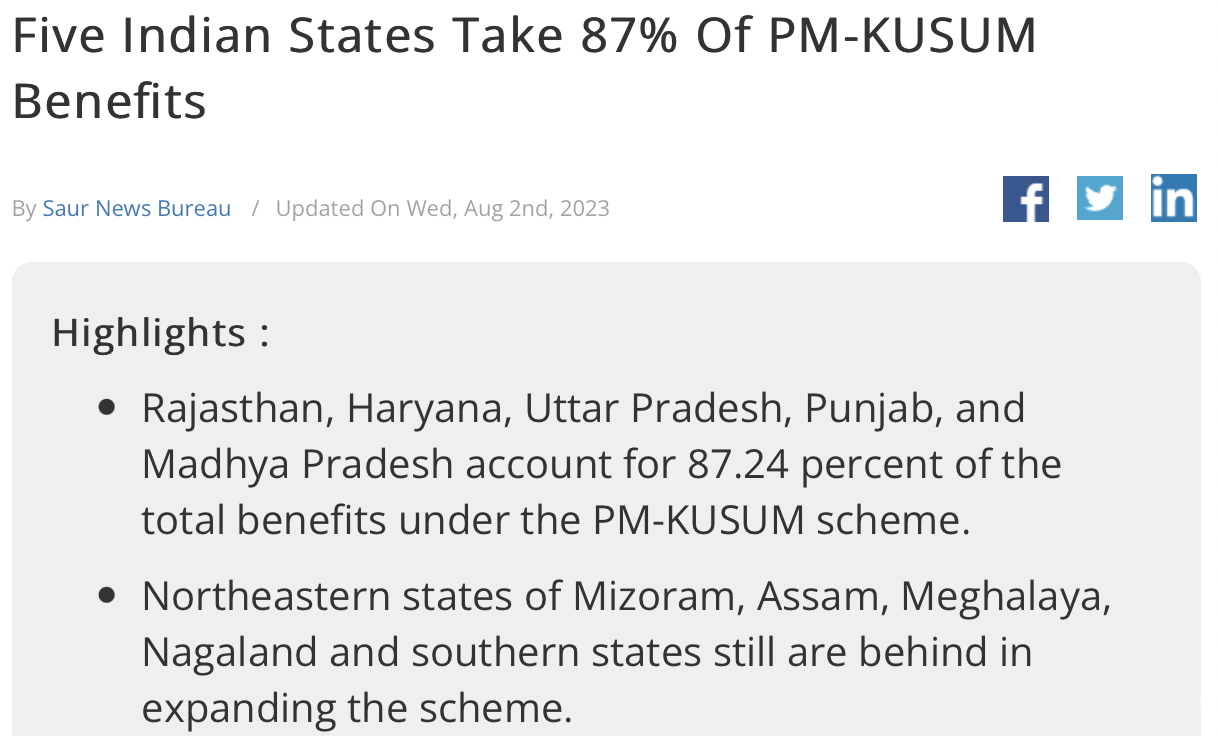 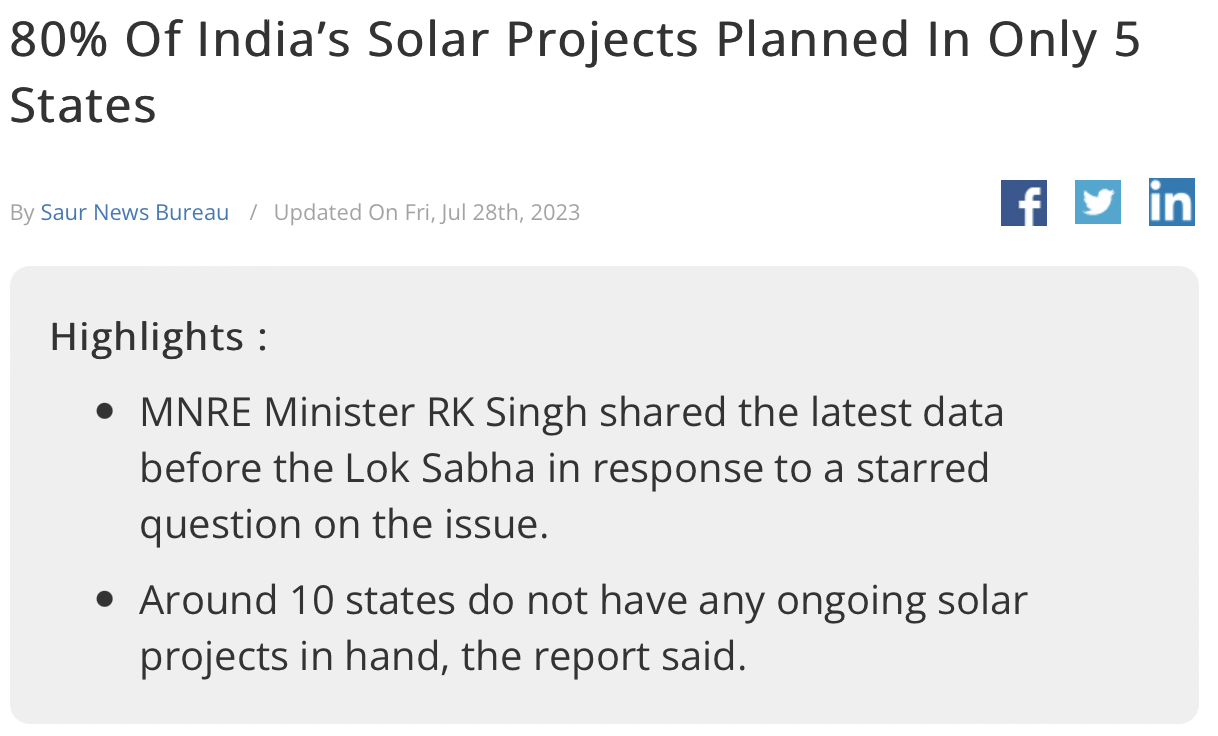 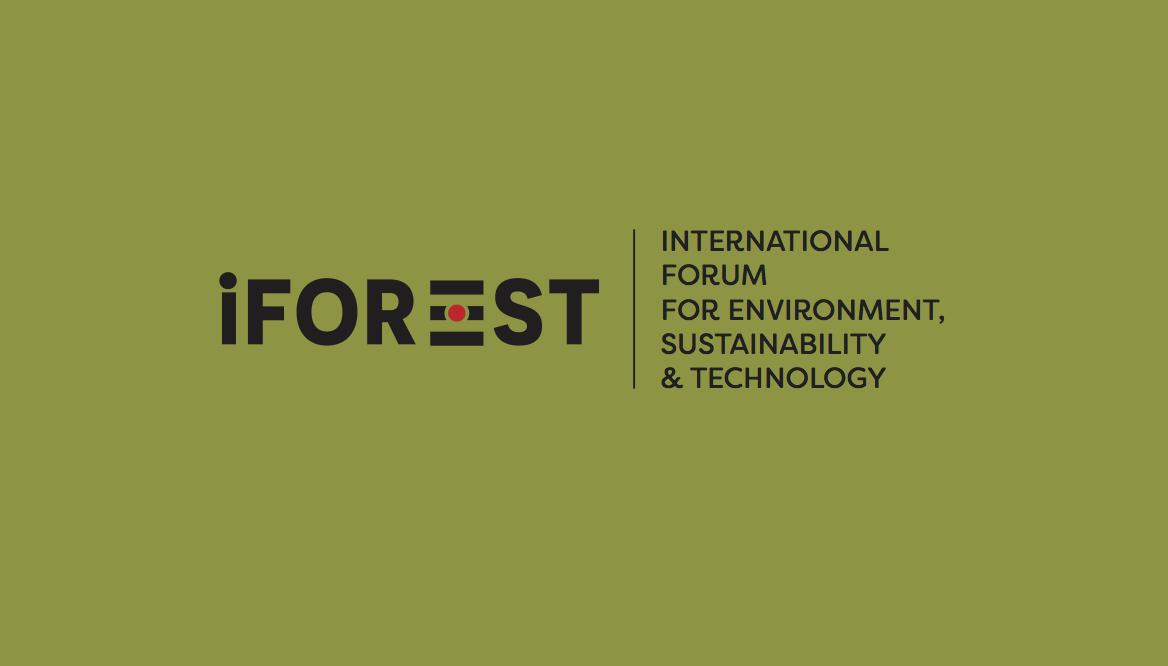 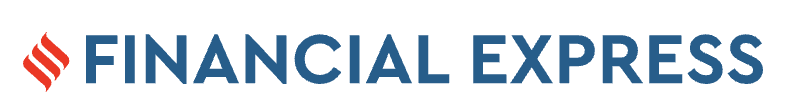 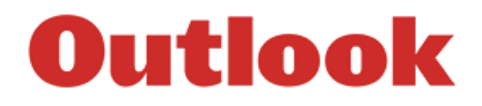 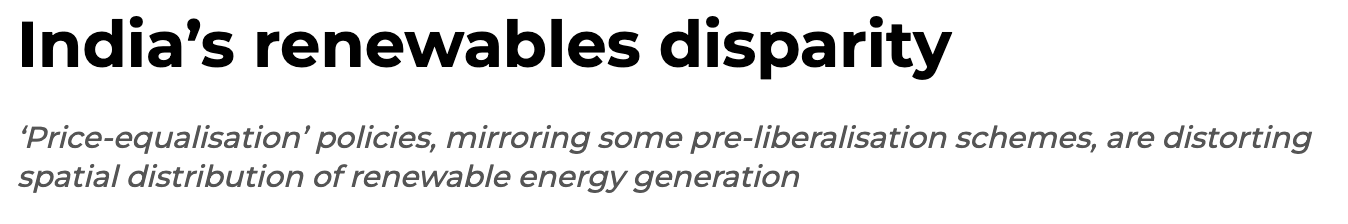 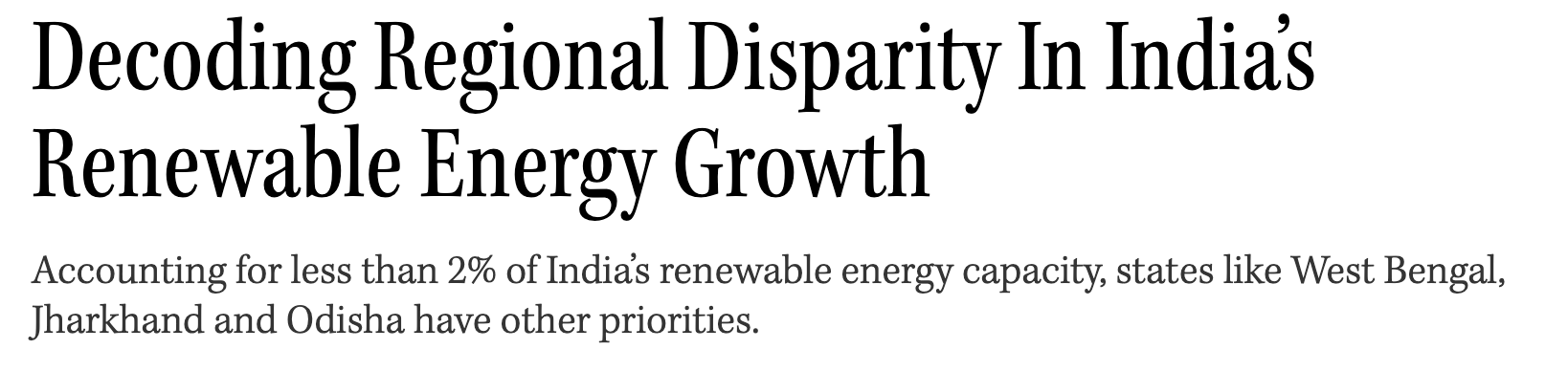 Future of REDAs
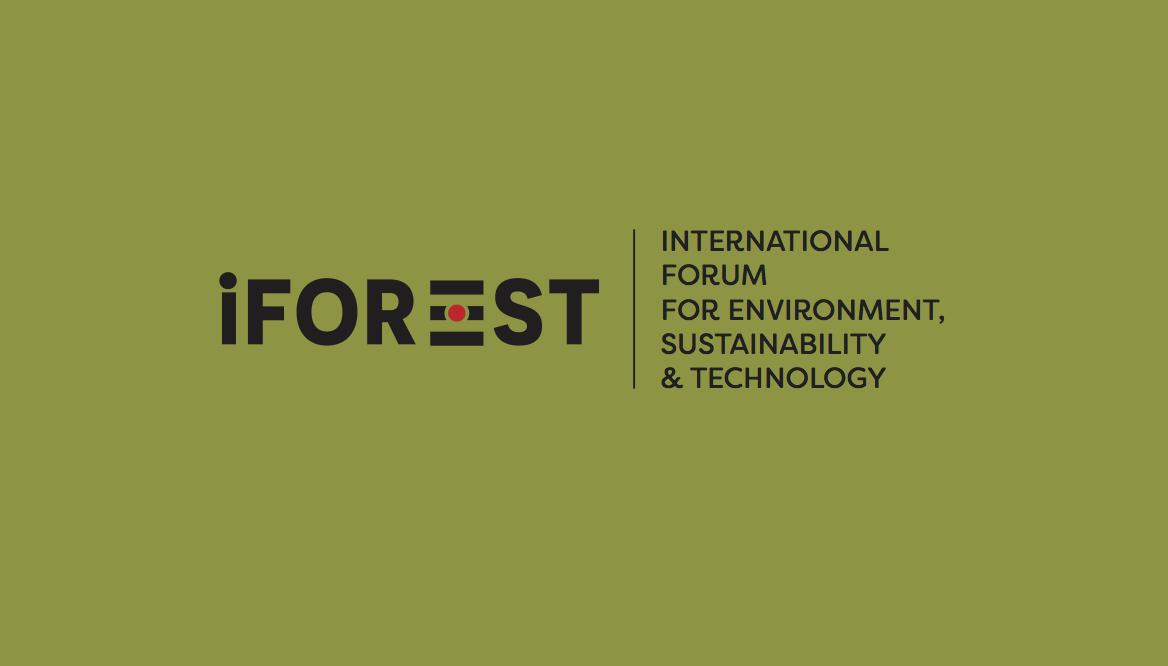 Workshop objective & agenda
Objective: To develop a roadmap and reform agenda for REDAs, deliberate on institutional challenges, and identify strategies for the future.
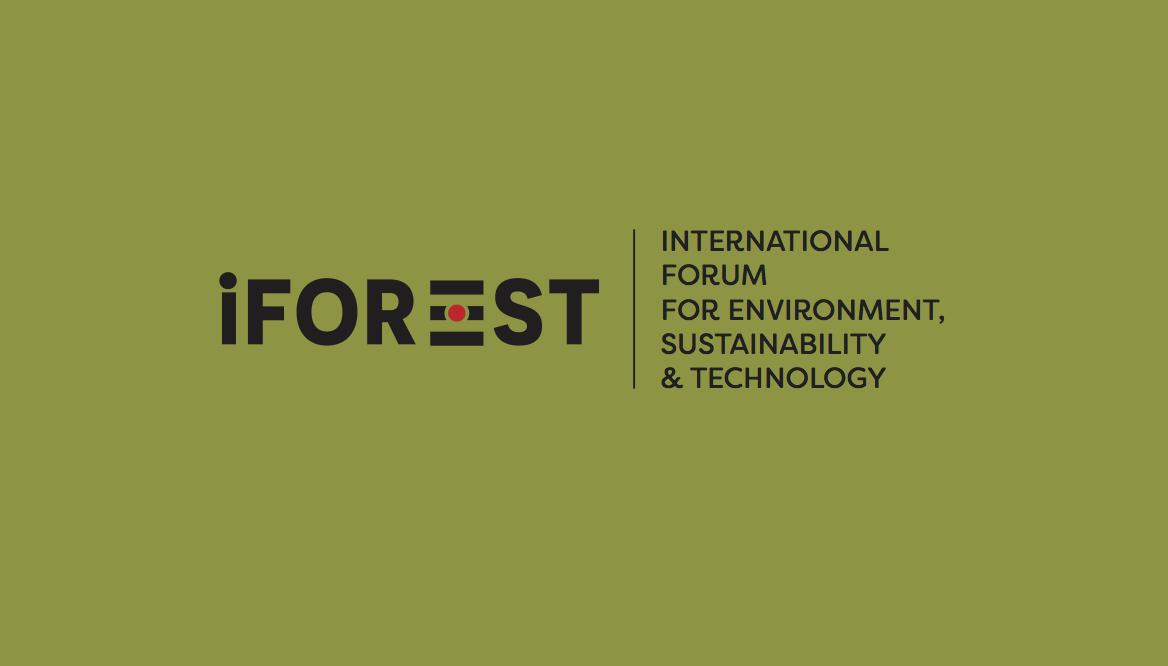 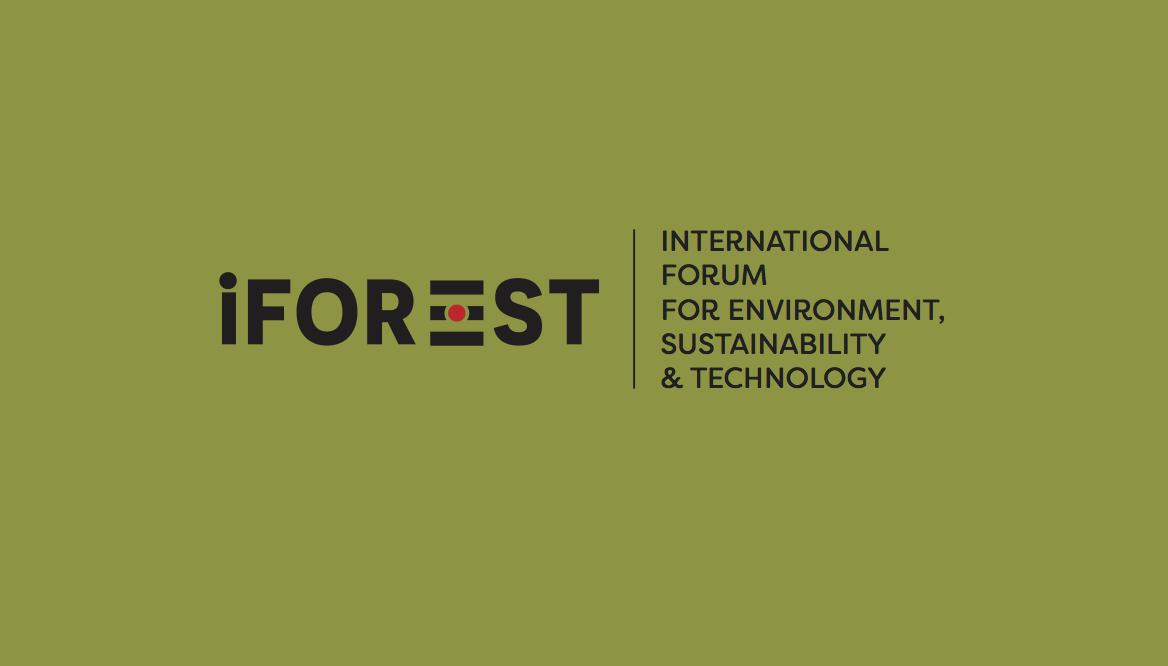 Thank you, and Welcome!